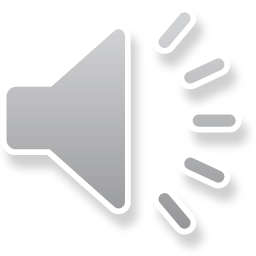 難病・小慢DBシステム説明動画
（共通編）医療機関用
3. 指定医IDの払い出し
　② 指定医に指定済みの場合
この動画では、医療機関の方を対象として、指定医に指定済みの場合に指定医IDを払い出す作業の流れについて説明します。
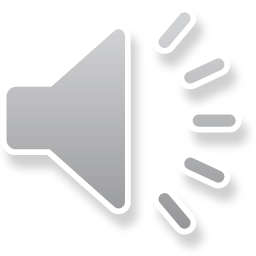 指定医に指定済みの場合に指定医IDを払い出す作業の流れ
ID及びパスワード申請書の受領
ID及びパスワード申請書の作成
ID及びパスワードの発行申請
IDPW発行通知書と媒体の受領
ID及びパスワード申請書の配布
申請の受理
指定医の本人確認
・登録
など
IDPW発行通知書の交付と媒体の送付
凡例
：難病・小慢DB
　を含む作業
：難病・小慢DB
　以外の作業
注 医療機関や自治体によりフローが異なる場合があります。
指定医に指定済みの場合に指定医IDを払い出す作業の流れについて説明します。
医師は、自治体からID及びパスワード申請書を取得し、医療機関単位で難病・小慢DBのID及びパスワードの発行を申請します。申請については、各自治体に従ってください。自治体にて難病・小慢DBに指定医IDを登録後、医療機関にID・パスワードなどの媒体が送付されます。IDPW発行通知書と媒体受領後、難病・小慢DBを利用できます。
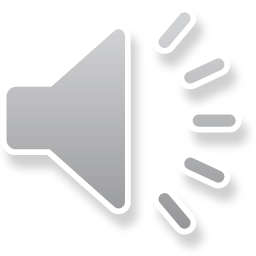 以上で、指定医に指定済みの場合に指定医IDを払い出す作業の流れの説明は終了です。
難病・小慢DBに関するお問い合わせは、上記の難病・小慢データベース利用者お問い合わせ窓口までお願いいたします。
2